PHÒNG GIÁO DỤC VÀ ĐÀO TẠO HUYỆN GIA LÂMTRƯỜNG MẦM NON ĐẶNG XÁ
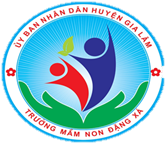 KẾ HOẠCH GIÁO DỤC THÁNG 3
Từ ngày 04/03/2024 đến ngày 29/03/2024
Lớp: Mẫu giáo bé C4
Giáo viên: Vũ Thị Oanh
                   Nguyễn Thị Xuân
Đủ nắng hoa sẽ nở, đủ yêu thương hạnh phúc sẽ đong đầy
LỚP MẪU GIÁO BÉ C4
CHƯƠNG TRÌNH HỌC TUẦN I THÁNG 03 NĂM 2024
TỪ NGÀY 04/03/2024 ĐẾN NGÀY 08/02/2024
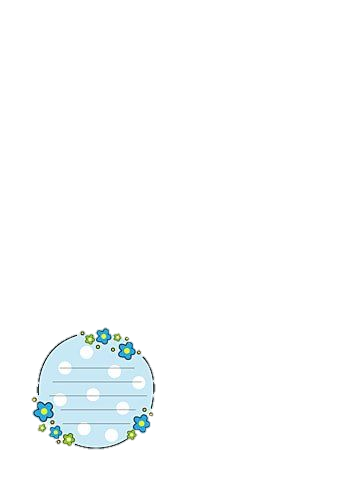 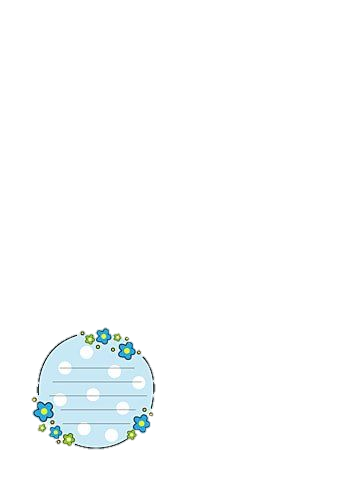 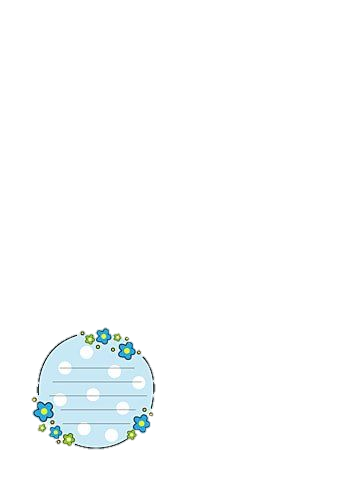 Thứ 2
Thứ 3
Thứ 4
VĂN  HỌC
THỂ DỤC
VĂN HỌC
ÂM NHẠC
TDGH: VĐCB: Bò cao
TCVĐ: Tung bóng
Thơ: Dán hoa tặng mẹ
(NDTT) VĐ: Quà 8/3
(NDKH) NH: Cô giáo của em
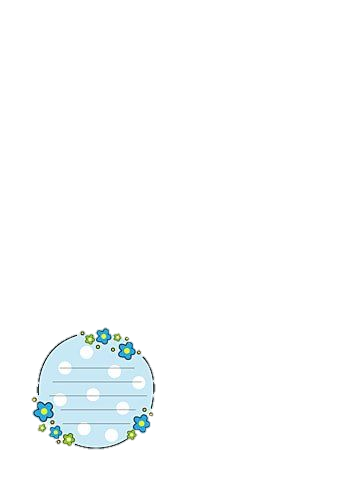 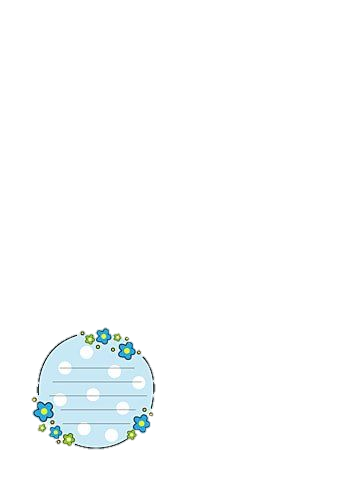 Thứ 6
Thứ 5
TẠO HÌNH
LÀM QUEN VỚI TOÁN
Làm bưu thiếp
(Tiết đề tài)
Dạy trẻ tách - gộp 1 nhóm đối tượng giống nhau trong phạm vi 4 thành 2 phần.
Đủ nắng hoa sẽ nở, đủ yêu thương hạnh phúc sẽ đong đầy
LỚP MẪU GIÁO BÉ C4
CHƯƠNG TRÌNH HỌC TUẦN II THÁNG 03 NĂM 2024
TỪ NGÀY 112/03/2024 ĐẾN NGÀY 15/03/2024
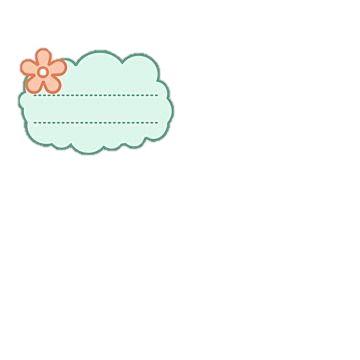 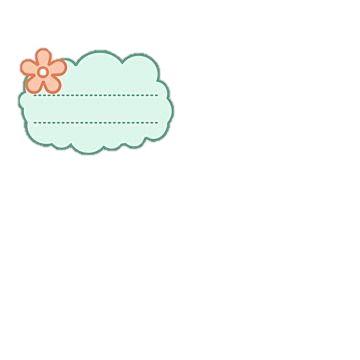 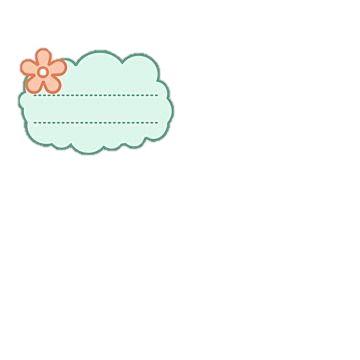 Thứ 2
Thứ 4
Thứ 3
VĂN HỌC
THỂ DỤC
ÂM NHẠC
VĐCB: Bật qua dây
TCVĐ: Chuyền bóng qua đầu
Truyện: Hai anh em gà con.(Đa số trẻ chưa biết)
(NDTT) DH: Đàn gà con
(NDKH) TCÂN: Ai nhanh nhất
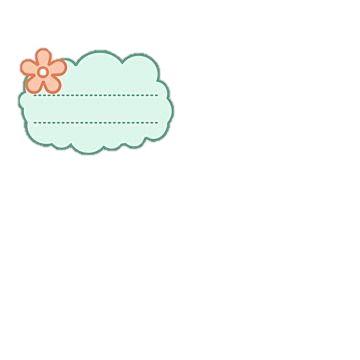 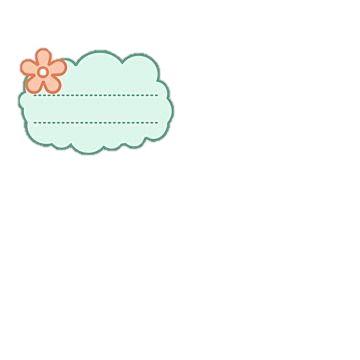 Thứ 6
Thứ 5
TẠO HÌNH
KPKH
Vẽ gà con
(Tiết đề tài) (MT77)
Tìm hiểu 1 số con vật nuôi trong gia đình
Đủ nắng hoa sẽ nở, đủ yêu thương hạnh phúc sẽ đong đầy
LỚP MẪU GIÁO BÉ C4
CHƯƠNG TRÌNH HỌC TUẦN III THÁNG 03 NĂM 2024
TỪ NGÀY 18/03/2024 ĐẾN NGÀY 22/03/2024
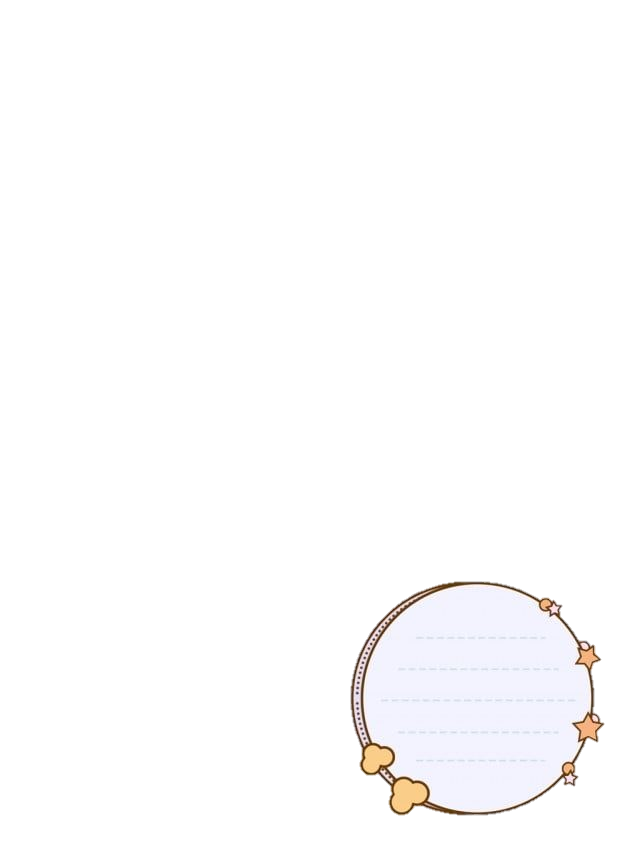 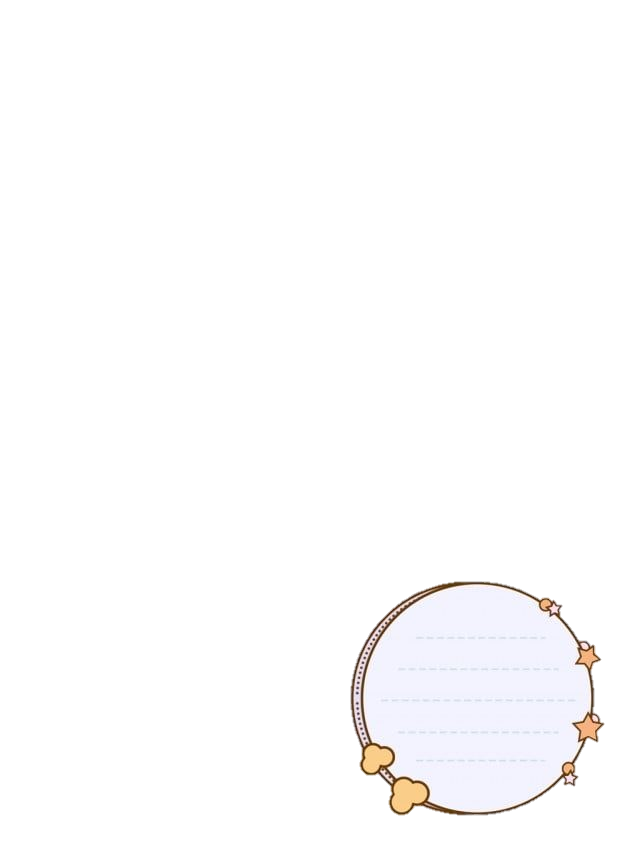 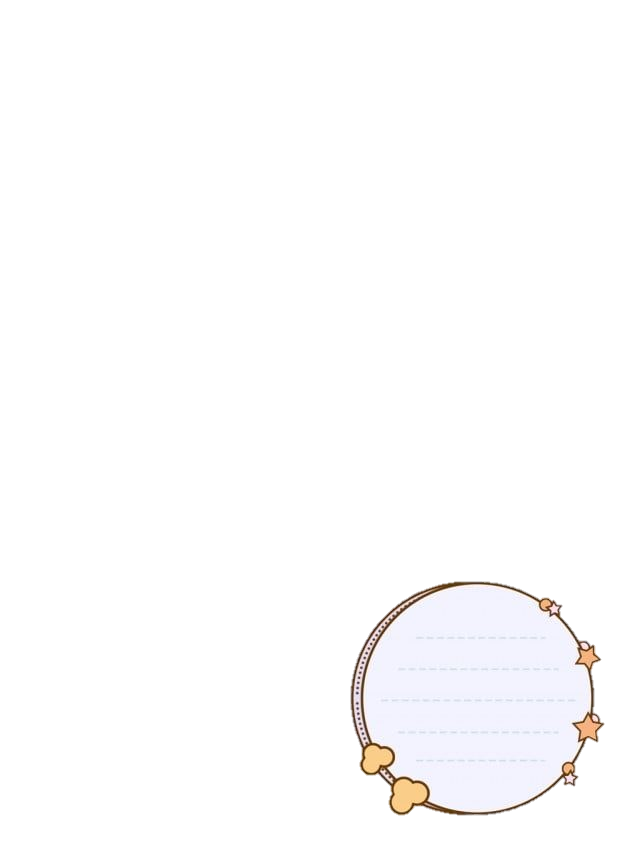 Thứ 3
Thứ 2
Thứ 4
VĂN HỌC
ÂM NHẠC
THỂ DỤC
VĐCB: Đập bóng xuống sàn bằng 2 tay và bắt bóng
TCVĐ: Chuyền bóng sang 2 bên
Thơ: Rong và cá.
(Đa số trẻ chưa biết)
(NDTT) VĐ: Cá vàng bơi
(NDKH) NH: Chú ếch con
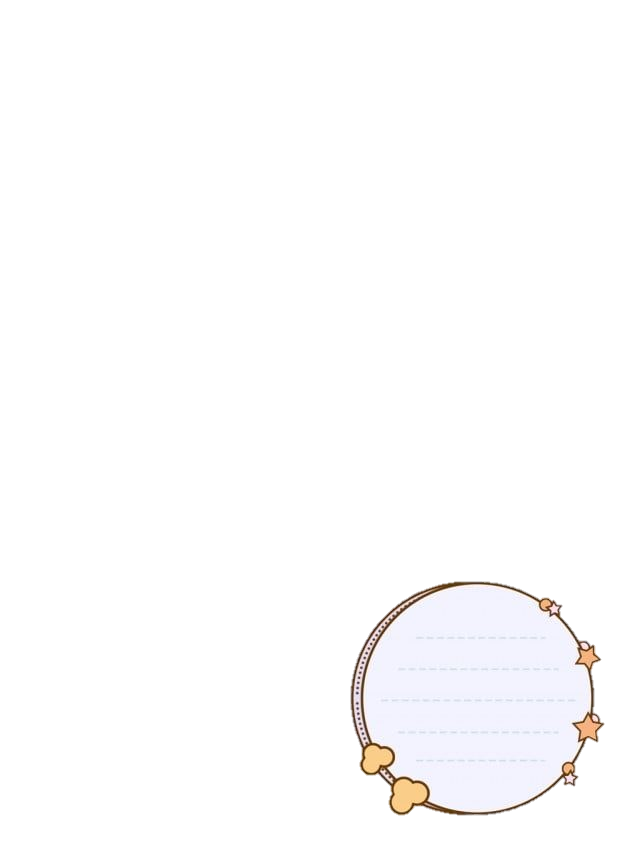 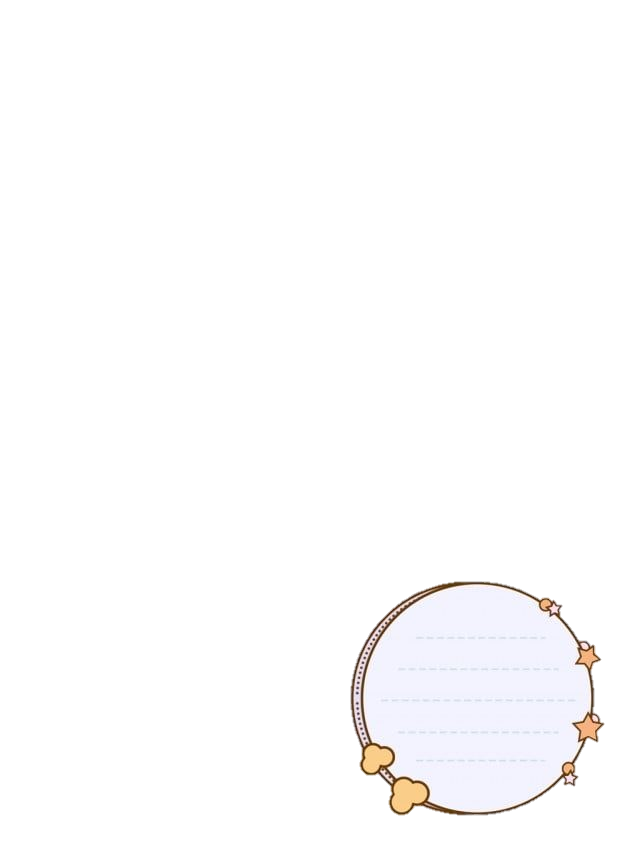 Thứ 6
Thứ 5
LÀM QUEN VỚI TOÁN
TẠO HÌNH
Vẽ bộ lông cừu 
(Tiết đề tài)
Sắp xếp theo quy tắc xen kẽ (MT29)
Đủ nắng hoa sẽ nở, đủ yêu thương hạnh phúc sẽ đong đầy
LỚP MẪU GIÁO BÉ C4
CHƯƠNG TRÌNH HỌC TUẦN IV THÁNG 03 NĂM 2024
TỪ NGÀY 25/03/2024 ĐẾN NGÀY 29/03/2024
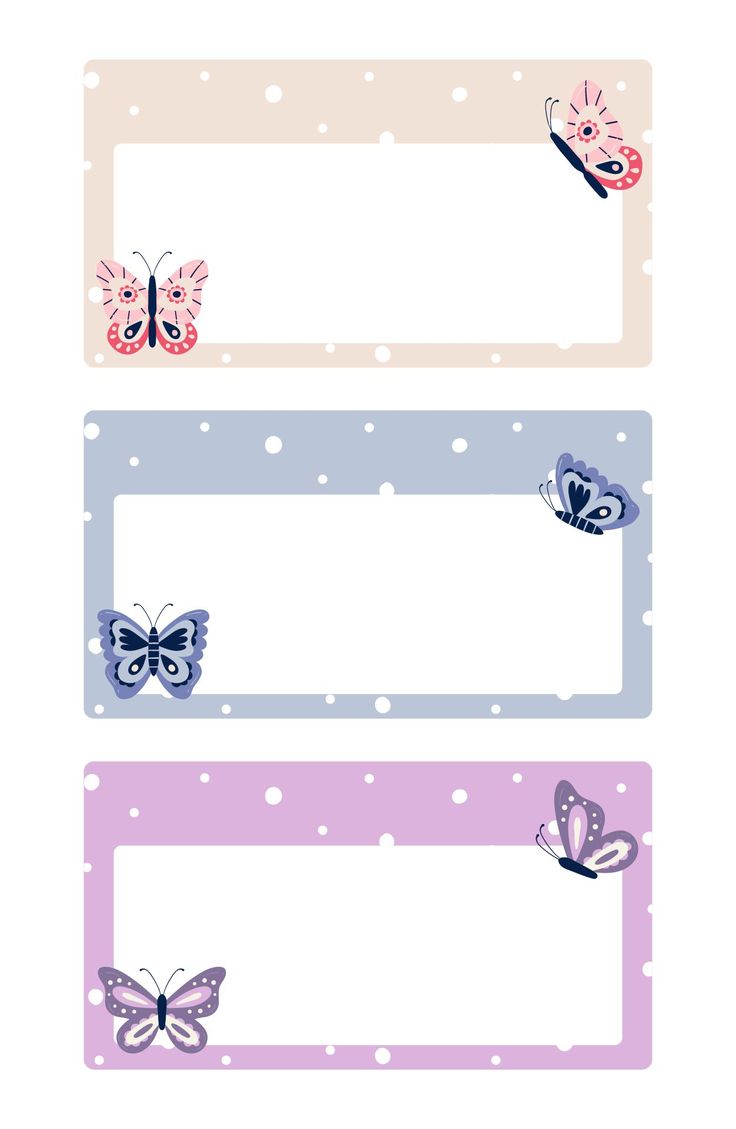 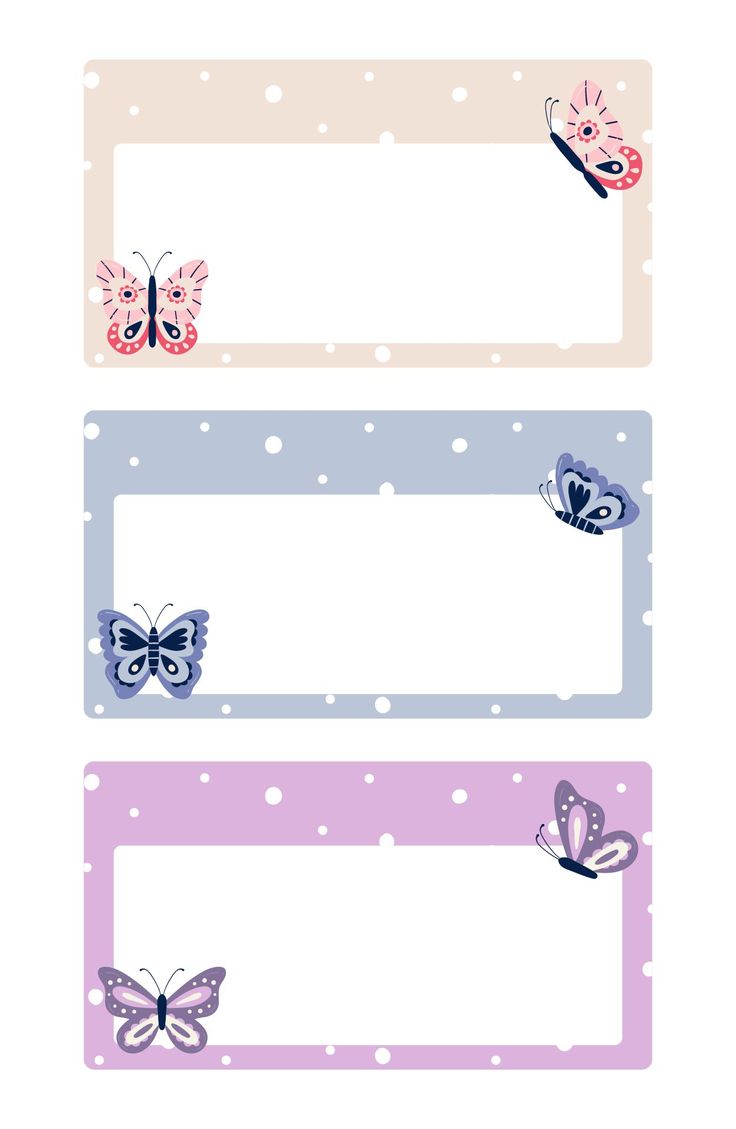 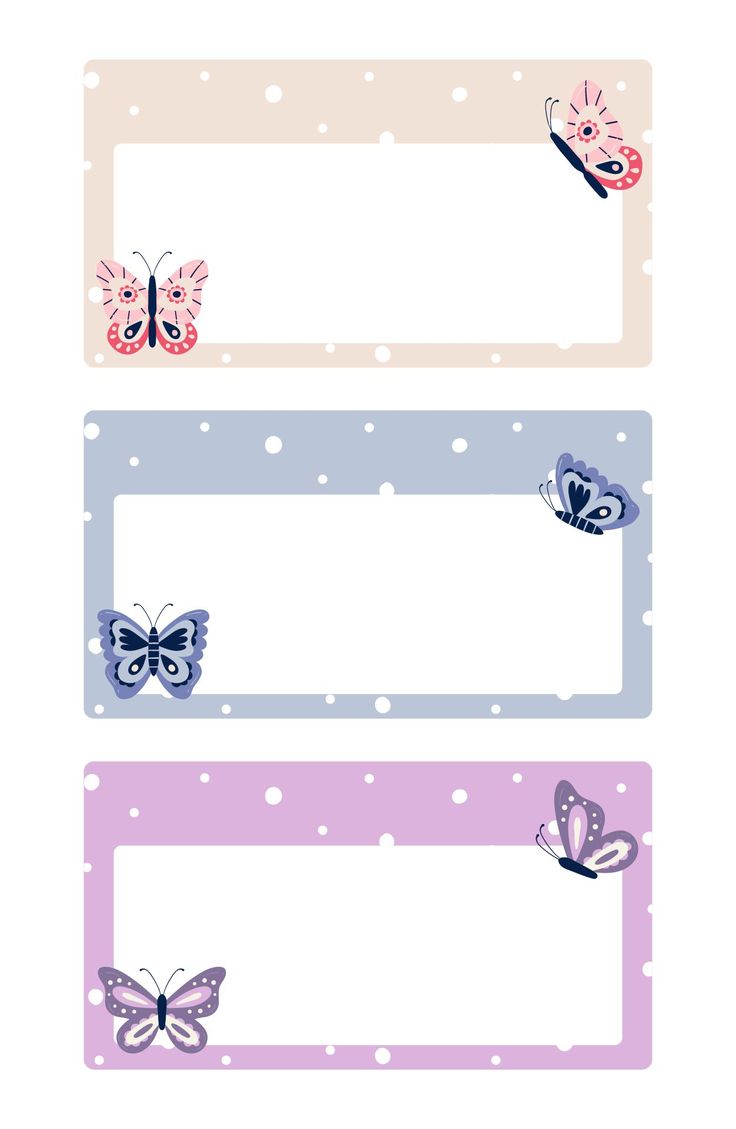 Thứ 3
Thứ 4
Thứ 2
THỂ DỤC
ÂM NHẠC
VĂN HỌC
(NDTT) DH: Voi làm xiếc
(NDKH) TC: Ai nhanh nhất
VĐCB: Tung và bắt bóng
TCVĐ: Ếch ở dưới ao (MT4)
Truyện: Bác gấu đen và 2 chú thỏ. 
(Đa số trẻ chưa biết)
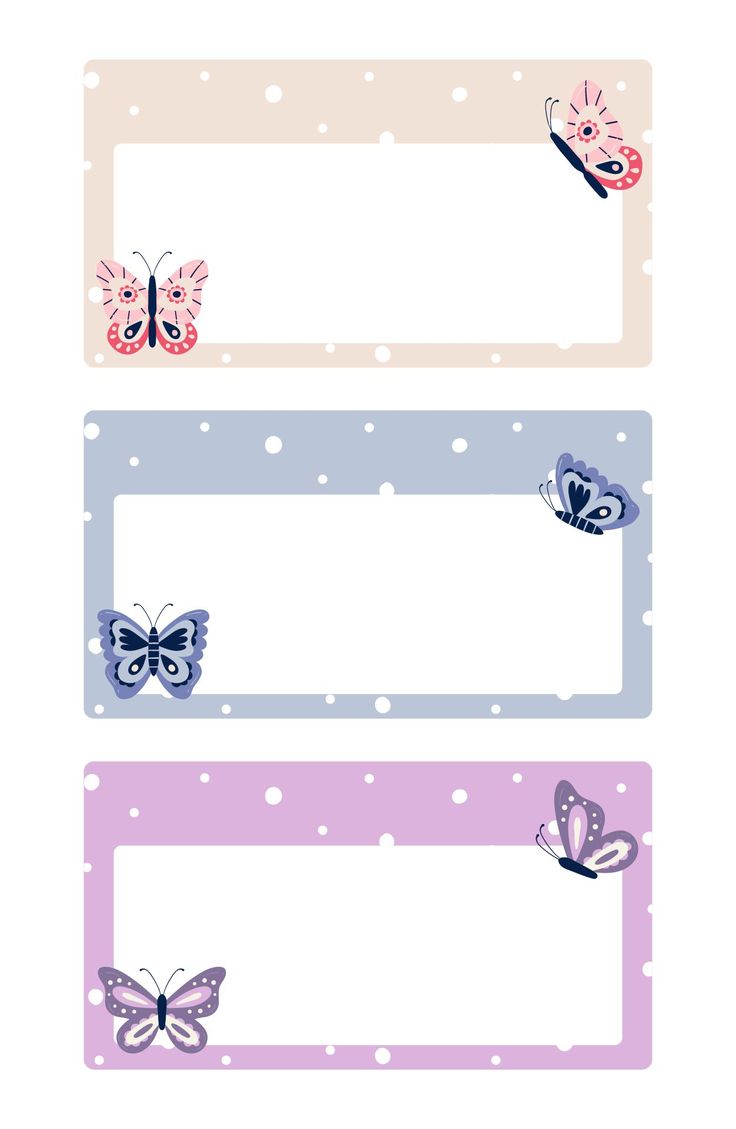 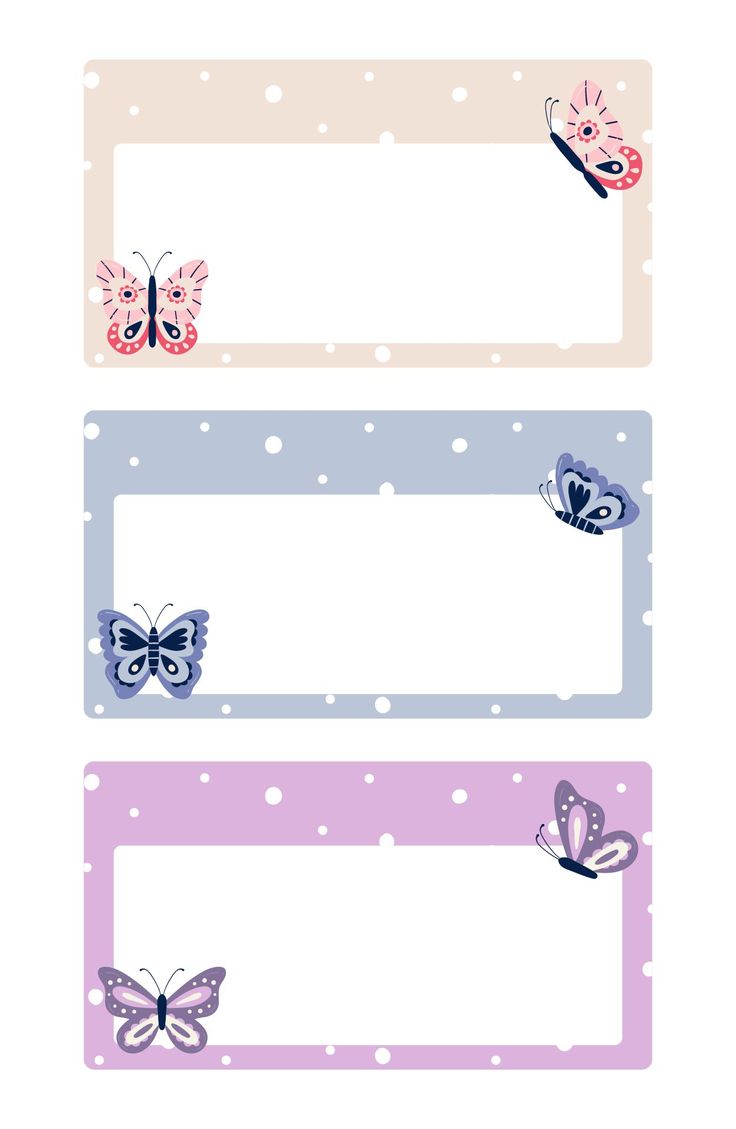 Thứ 6
Thứ 5
TẠO HÌNH
KHÁM PHÁ
Tìm hiểu về 1 số con vật sống trong rừng
Làm con bạch tuộc (Phần 2 dự án STEAM)
Đủ nắng hoa sẽ nở, đủ yêu thương hạnh phúc sẽ đong đầy